米從哪裡來——
                   如何碾米
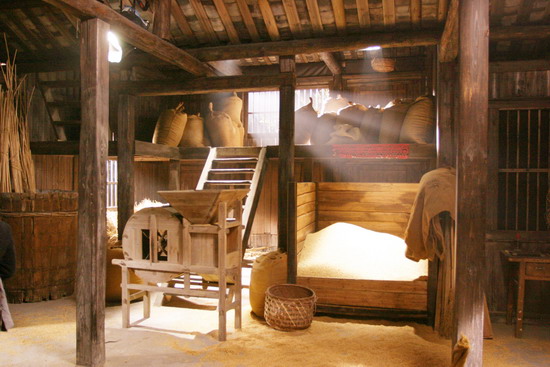 米從哪裡來？
市售的白米都是有碾過的。




  musenmai_070201110209
平時吃的米需要從稻穀變成白米，大致分為兩個階段過程：一、壟米，二、精米。
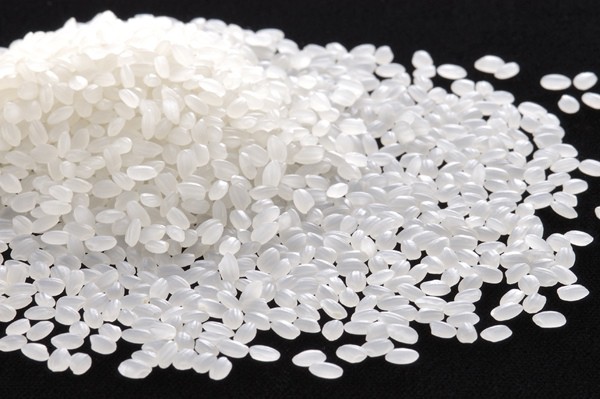 米從哪裡來？
從剛收下的稻穀到我們吃的米：（碾米過程）

一、壟穀：  
    1.粗選  2.選石  3.礱穀  4.除糠  5.選穀  6.未熟米篩選

二、精米：
    1.除糠  2.碎粒篩選  3.雜色粒選別  4.水洗
米從哪裡來？
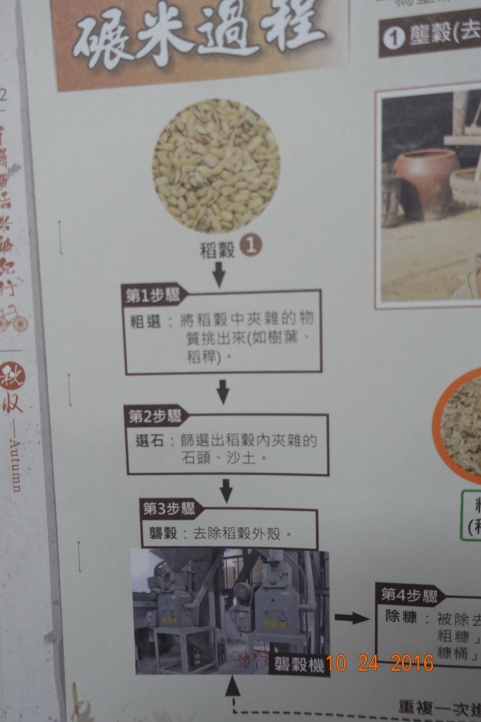 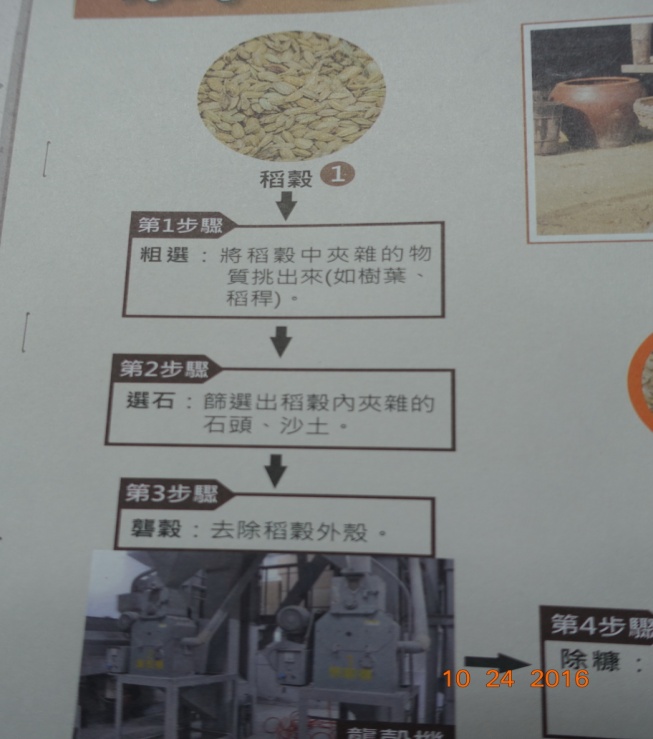 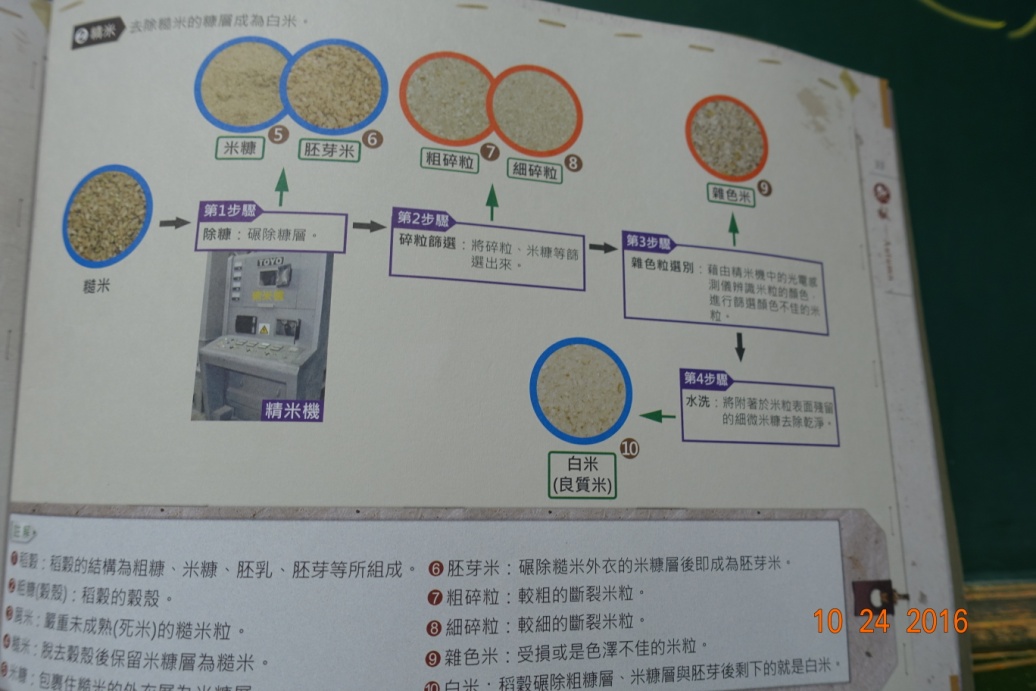 資料來源：台東池上  有機樂活米香紀行      32頁～33頁